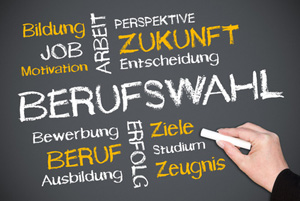 17.09.2018
Berufsorientierung 
an der Bischöflichen Realschule Marienberg, Boppard
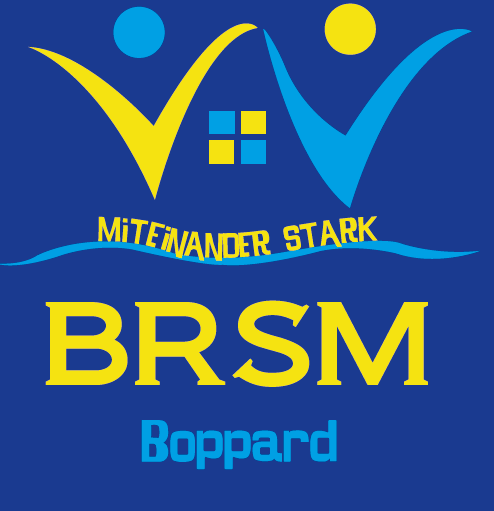 Schulabschluss 2021…

                 und dann???
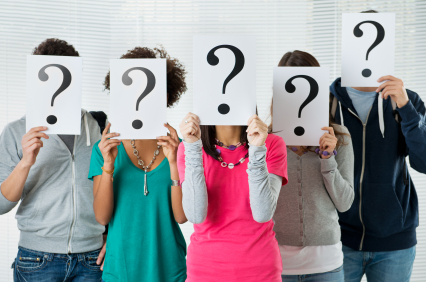 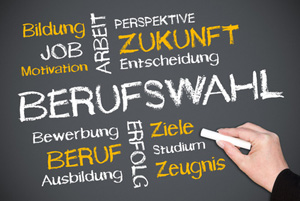 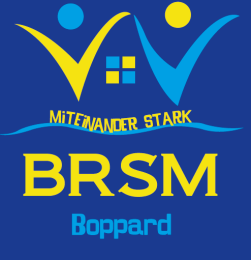 Gliederung
Berufsorientierung im Unterricht

Berufsinformationen der Bundesagentur für Arbeit

Neugestaltung der Praktikumskonzeption ab dem Schuljahr 2015/2016

Ausblick
Berufsorientierung an der Bischöflichen Realschule Marienberg Boppard
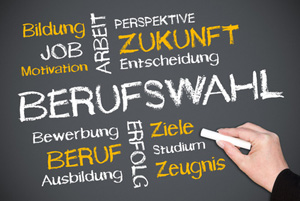 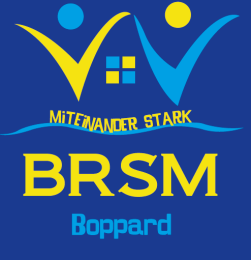 1. Berufsorientierung im Unterricht
4
Deutsch

Sozialkunde

Textverarbeitung

Wahlpflichtfächern
Berufsorientierung an der Bischöflichen Realschule Marienberg Boppard
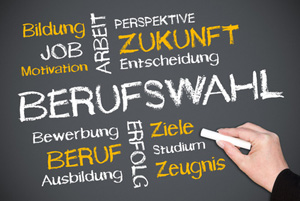 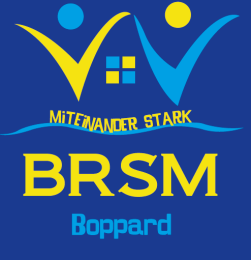 1.1 Textverarbeitung (Kl. 8)
5
Bewerbungsschreiben am PC

Lebenslauf

Ggf. Berufsprofil vorstellen

Microsoft Office Paket (Word, Excel, PowerPoint) als Grundlage
Berufsorientierung an der Bischöflichen Realschule Marienberg Boppard
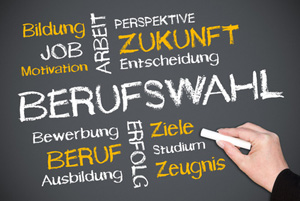 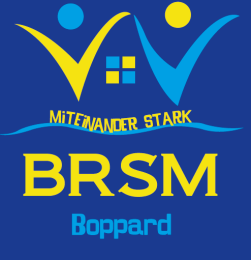 1.2 Berufsorientierung im Sozialkundeunterricht (Kl. 8/9)
6
Meine Stärken – Meine Schwächen
Planung der beruflichen Zukunft
Analyse eigener Fähigkeiten 
Exemplarische Besprechung einzelner Berufe („Beruf aktuell“)
Welche Berufe haben eine Zukunft?
Bewerbertraining
Sozialversicherung, allg. Versicherungen
Berufsorientierung an der Bischöflichen Realschule Marienberg Boppard
1.3 Berufsorientierung im Fach Deutsch
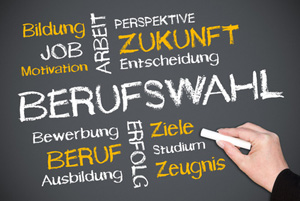 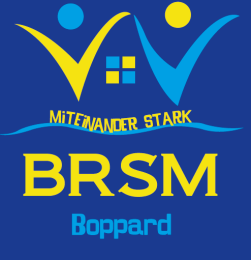 7
schriftliche Bewerbung (tabellarischer Lebenslauf, Handschriftenprobe)

allgemeine sprachliche Förderung

Bericht (Tätigkeitsbericht/Abschlussbericht)

Rollenspiel (z. B. telefonische Bewerbung)
Berufsorientierung an der Bischöflichen Realschule Marienberg Boppard
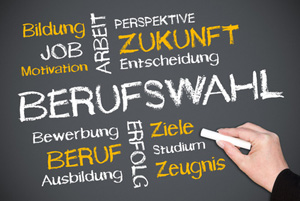 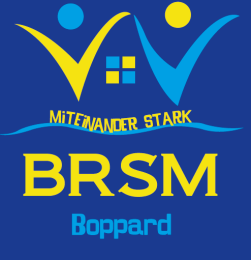 1.4 Wahlpflichtfächer
8
Betriebsbesichtigungen

Arbeitsrecht und Arbeitsschutz

Tarifverträge

Mitwirkung und Mitbestimmung im Betrieb

Sozialpraktikum
Berufsorientierung an der Bischöflichen Realschule Marienberg Boppard
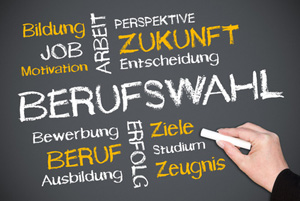 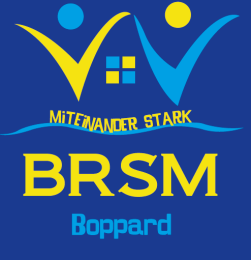 1.5 Fächerübergreifende Vorbereitung
9
Soziale Kompetenzen
Arbeitsverhalten (Motivation)
Präsentationskompetenzen (Referate, Gedichte etc.)
Wie zitiere ich richtig?
Betriebsbesichtigungen (z. B. im Klassenverband)
Orientierungstage (Klassenstufe 8)
Themenschwerpunkttage (Klassenstufe 9)
Berufsorientierung an der Bischöflichen Realschule Marienberg Boppard
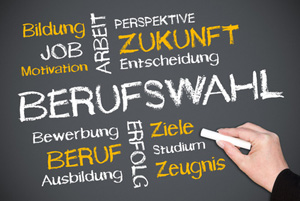 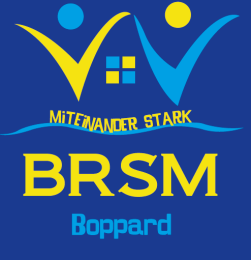 1.6 Vorbereitende Veranstaltungen
10
Bewerbertraining

Besuch der Ausbildungsmesse in Boppard/Emmelshausen

Besuch des Informationselternabends für Weiterführende Schulen
Berufsorientierung an der Bischöflichen Realschule Marienberg Boppard
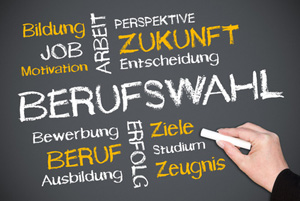 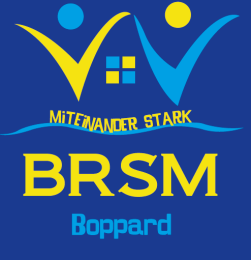 2. Berufsinformationen der Bundesagentur für Arbeit
11
In Zusammenarbeit mit Berufsberater Herr Soffel

Beratung der Schüler/in in der Schule(i. d. R. monatlich)

nach Vereinbarung in der Agentur für Arbeit (Schüler/in mit Eltern)

Zum Elternsprechtag der 9. und 10. Klassen im November/Dezember (Schüler/in mit Eltern)

Besuch im BIZ (Kl. 9)
Berufsorientierung an der Bischöflichen Realschule Marienberg Boppard
3. Neugestaltung der Praktikums-konzeption ab dem Schuljahr 2015/2016
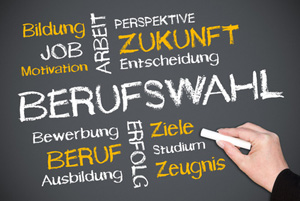 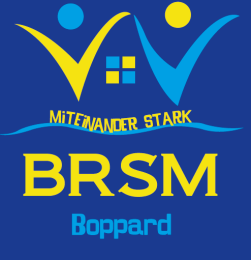 12
Praktikumsdurchführung VOR der Umgestaltung:

ein zweiwöchiges Praktikum in Klassenstufe 9 in der zweiten (Themenschwerpunktwoche) und dritten Schulwoche nach den Sommerferien
Berufsorientierung an der Bischöflichen Realschule Marienberg Boppard
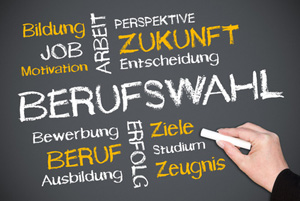 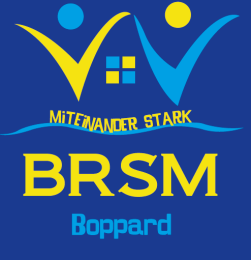 3. Neugestaltung der Praktika ab dem Schuljahr 2015/2016
13
Praktikum nach Neugestaltung und Umsetzung ab dem Schuljahr 2015/2016 für die jetzige Klassenstufe 8

Aufteilung des Praktikums in jeweils ein Praktikum in Klassenstufe 8 und Klassenstufe 9

eines der beiden Praktika soll ein Sozialpraktikum sein
Berufsorientierung an der Bischöflichen Realschule Marienberg Boppard
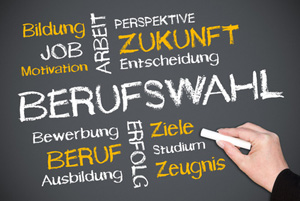 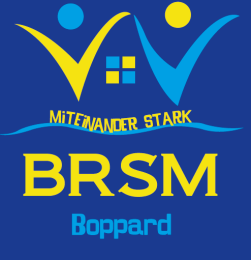 3. Neugestaltung der Praktika ab dem Schuljahr 2015/2016
14
Was ist ein Sozialpraktikum und warum gibt es das eigentlich?
Viele Schulen nennen ihr Sozialpraktikum „Compassio“ = griech. Sympathie
das Wort Kompass enthalten; Menschen suchen und brauchen Orientierung, gerade Heranwachsende
die passende Richtung zu finden; gilt auch für die Berufswahl
Berufsorientierung an der Bischöflichen Realschule Marienberg Boppard
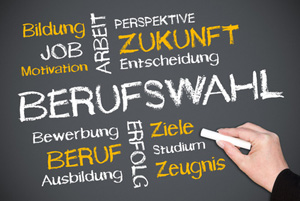 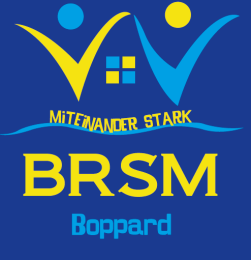 3. Neugestaltung der Praktika ab dem Schuljahr 2015/2016
15
„passio“= lat. Leid, zeigt Grenzen auf
Kinder und alte Menschen brauchen Liebe und Hinwendung
bei Krankheit oder Handicap wird das noch deutlicher spürbar

„com“ = lat. Mit
anderen Menschen zu helfen oder wenigstens solidarisch mit Ihnen zu sein
Berufsorientierung an der Bischöflichen Realschule Marienberg Boppard
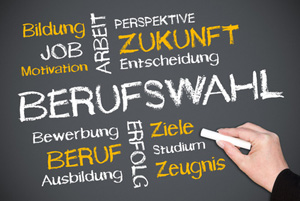 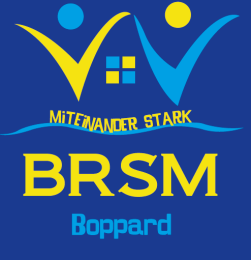 3. Neugestaltung der Praktika ab dem Schuljahr 2015/2016
16
Berufsorientierung an der Bischöflichen Realschule Marienberg Boppard
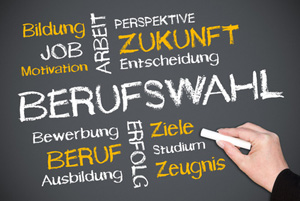 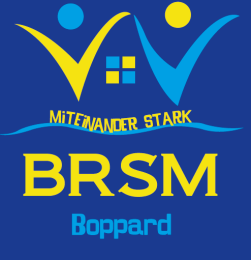 3. Neugestaltung der Praktika ab dem Schuljahr 2015/2016
17
Berufsorientierung an der Bischöflichen Realschule Marienberg Boppard
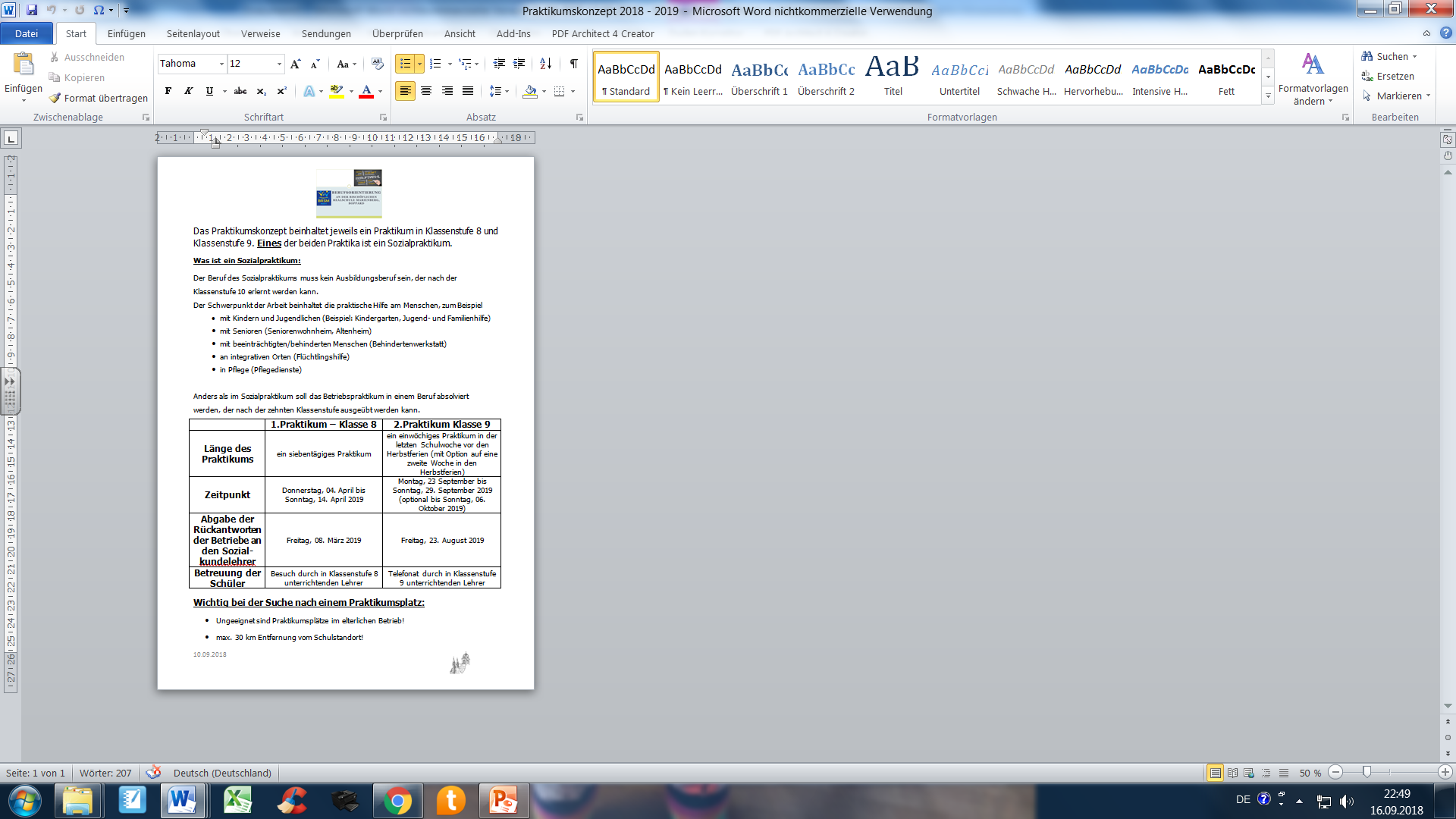 18
Berufsorientierung an der Bischöflichen Realschule Marienberg Boppard
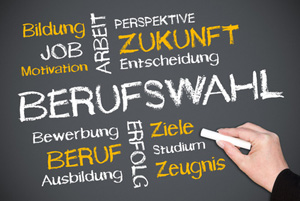 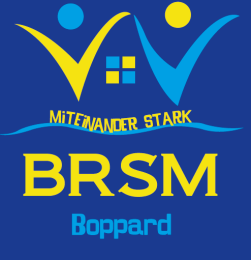 3. Neugestaltung der Praktika ab dem Schuljahr 2015/2016
19
Arbeitsblätter über telefonische und schriftliche Bewerbung sowie eine persönliche Vorstellung verteilt

Übersicht über das Praktikumskonzept

Anschreiben an Praktikumsbetriebe
Berufsorientierung an der Bischöflichen Realschule Marienberg Boppard
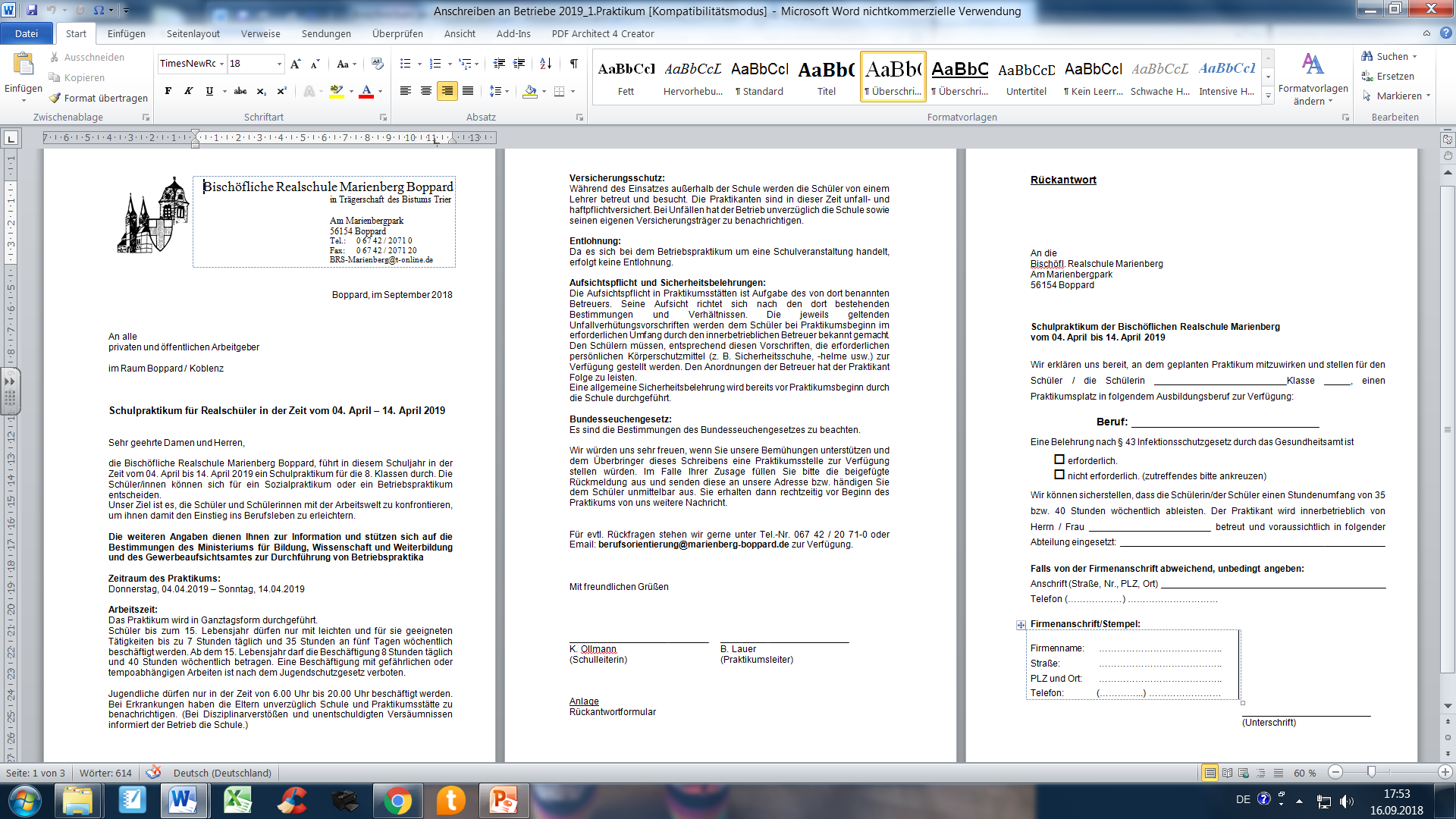 20
Berufsorientierung an der Bischöflichen Realschule Marienberg Boppard
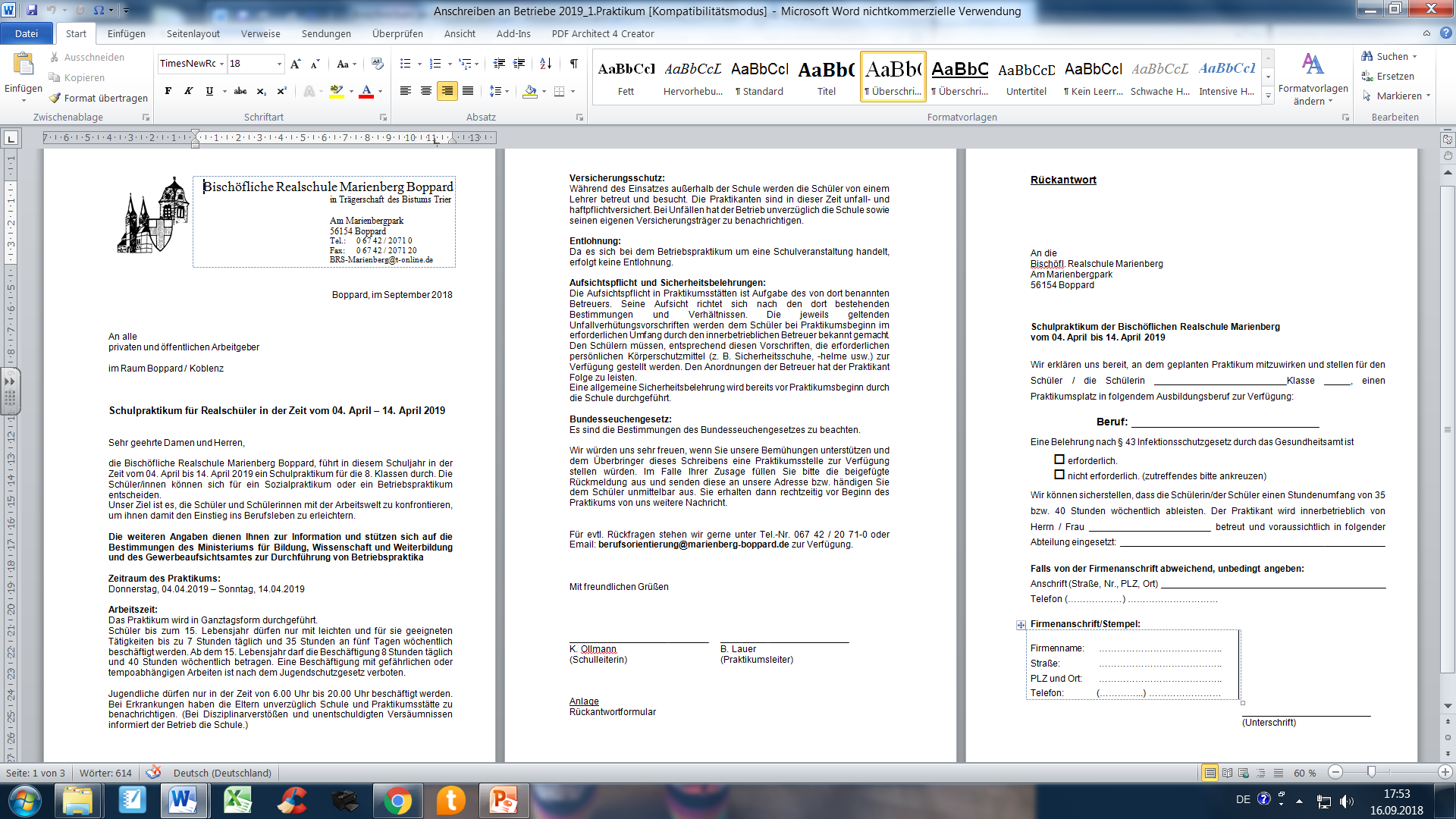 21
Berufsorientierung an der Bischöflichen Realschule Marienberg Boppard
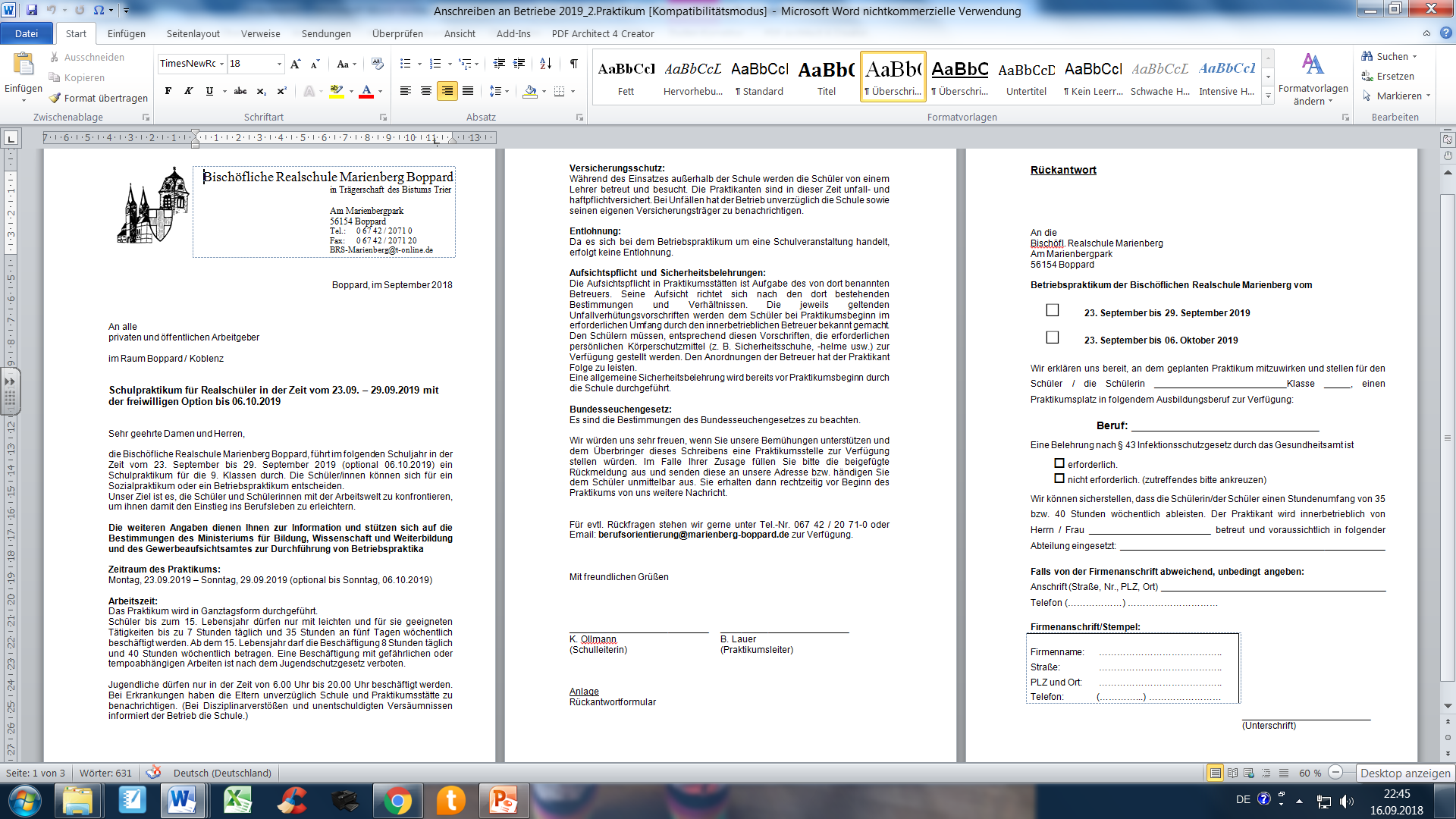 22
Berufsorientierung an der Bischöflichen Realschule Marienberg Boppard
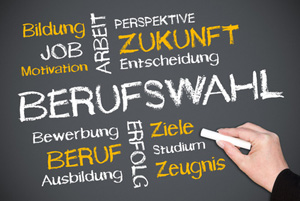 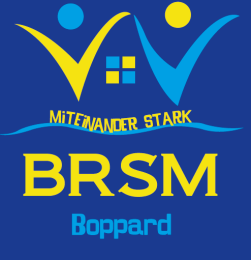 3. Neugestaltung der Praktika ab dem Schuljahr 2015/2016
23
Berufsorientierung an der Bischöflichen Realschule Marienberg Boppard
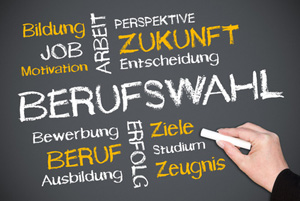 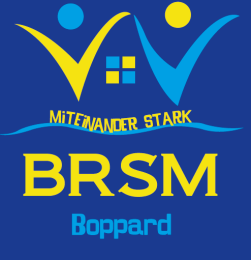 3. Neugestaltung der Praktika ab dem Schuljahr 2015/2016
24
Berufsorientierung an der Bischöflichen Realschule Marienberg Boppard
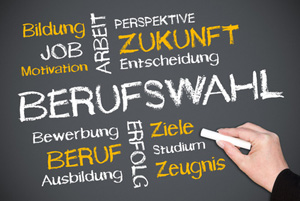 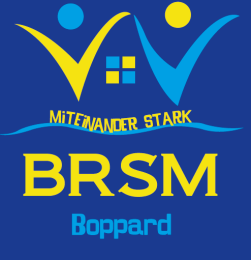 3. Neugestaltung der Praktika ab dem Schuljahr 2015/2016
25
Berufsorientierung an der Bischöflichen Realschule Marienberg Boppard
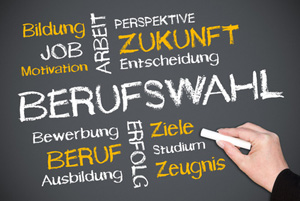 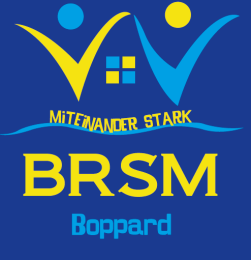 4. Ausblick
26
Regelmäßiger Blick auf unsere Schulhomepage:

www.marienberg-boppard.de

Neue Termine 
Über uns 
Unterricht, Fördern und Betreuen 
Berufsorientierung
Berufsorientierung an der Bischöflichen Realschule Marienberg Boppard